Oral Health & Wellness Program Update
Pamela Alston, DDS
Lead Oral Health Specialist, Humanitas, Inc.
July 13, 2020
“When will we be back treating students?”
Centers will continue virtual operations indefinitely

All centers will not open at the same time

Center-by-Center approval basis

JCC Resumption of Physical Center Operations Plans being developed
Humanitas, Inc. COVID-19 Protocols
Each HW unit will have a protocol

Protocols have been approved yet
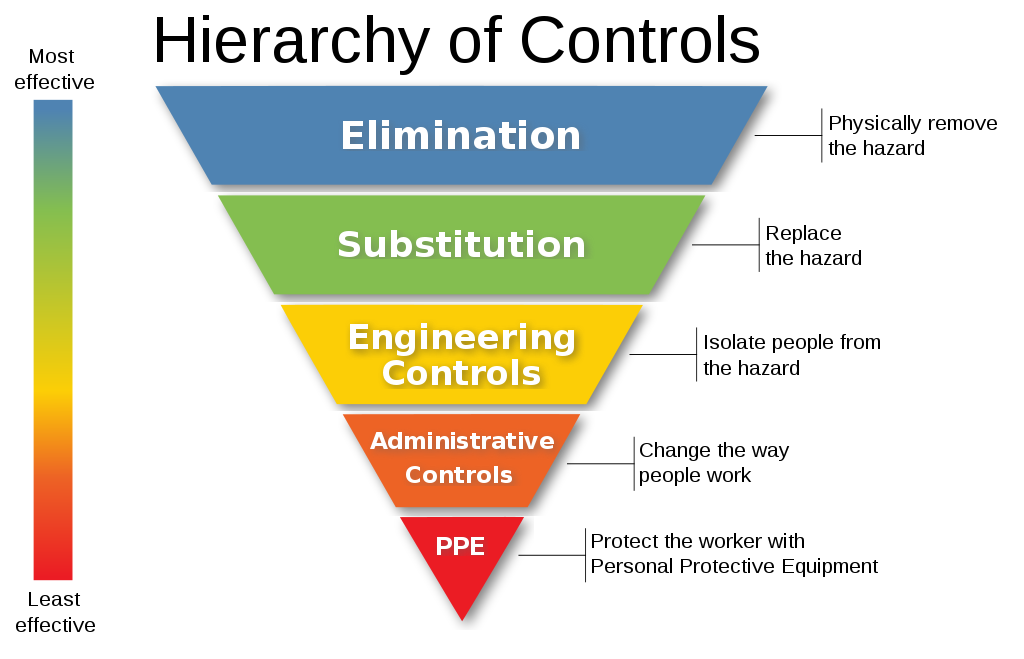 While you are waiting…
Stay update on state & county guidance

Plan how you will schedule patients

Design patient flow protocols

Investigate PPE
Personal Protective Equipment (PPE)
You will need an adequate amount of PPE

Refer to PIN 19-18: Projected PPE Needs for Job Corps Health Staff (released on April 29, 2020)

PPE shortages led to volatile prices
Increased PPE costs
Surge in demand
PPE Shortages
Huge volatility in prices
PIN 19-18: Projected Annual PPE Needs for Job Corps Health Staff (4/29/20)
Reference: Volatile Costs Complicate Office Re-openings, Decisions in Dentistry, June 2020, Page 46
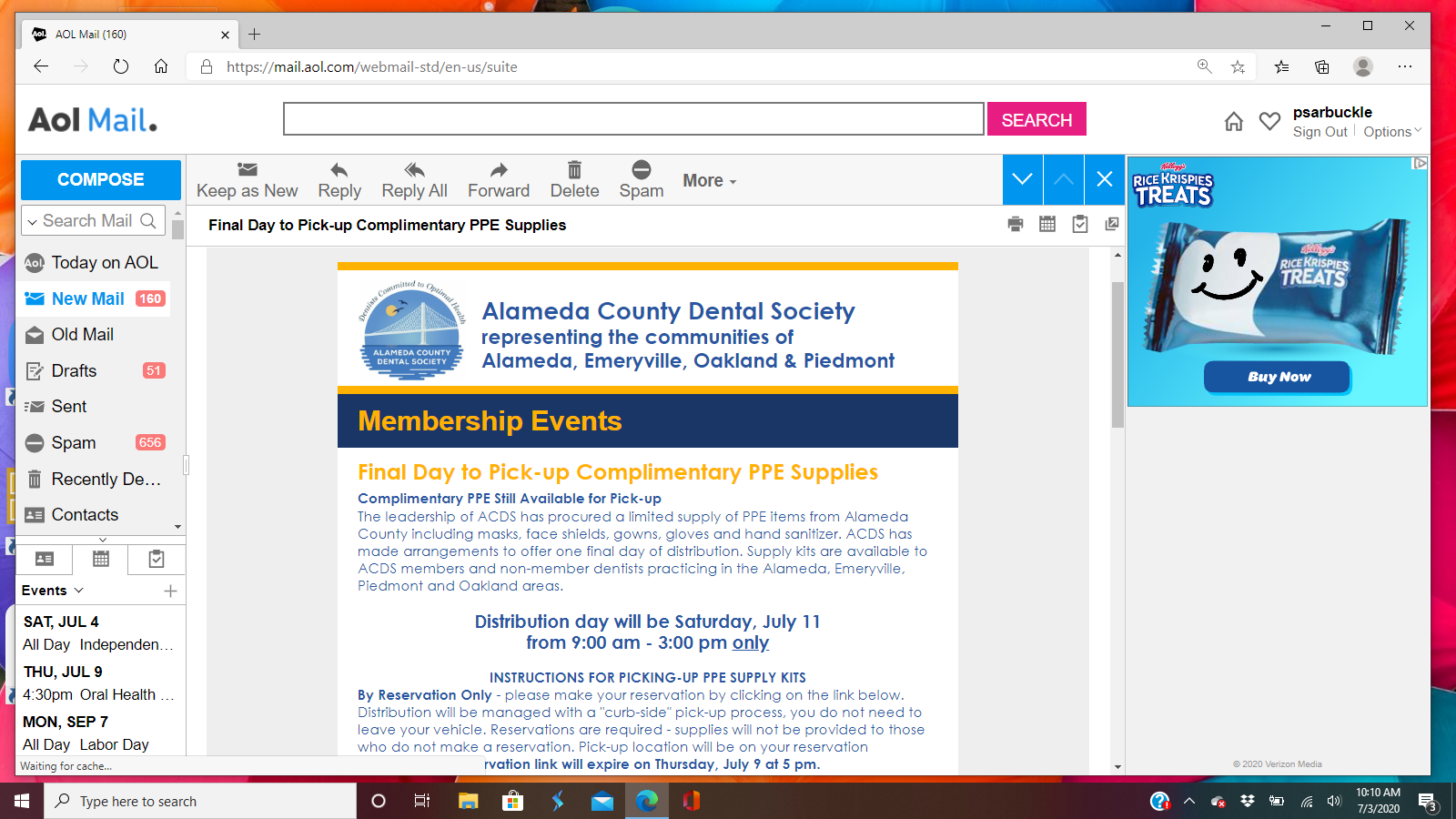 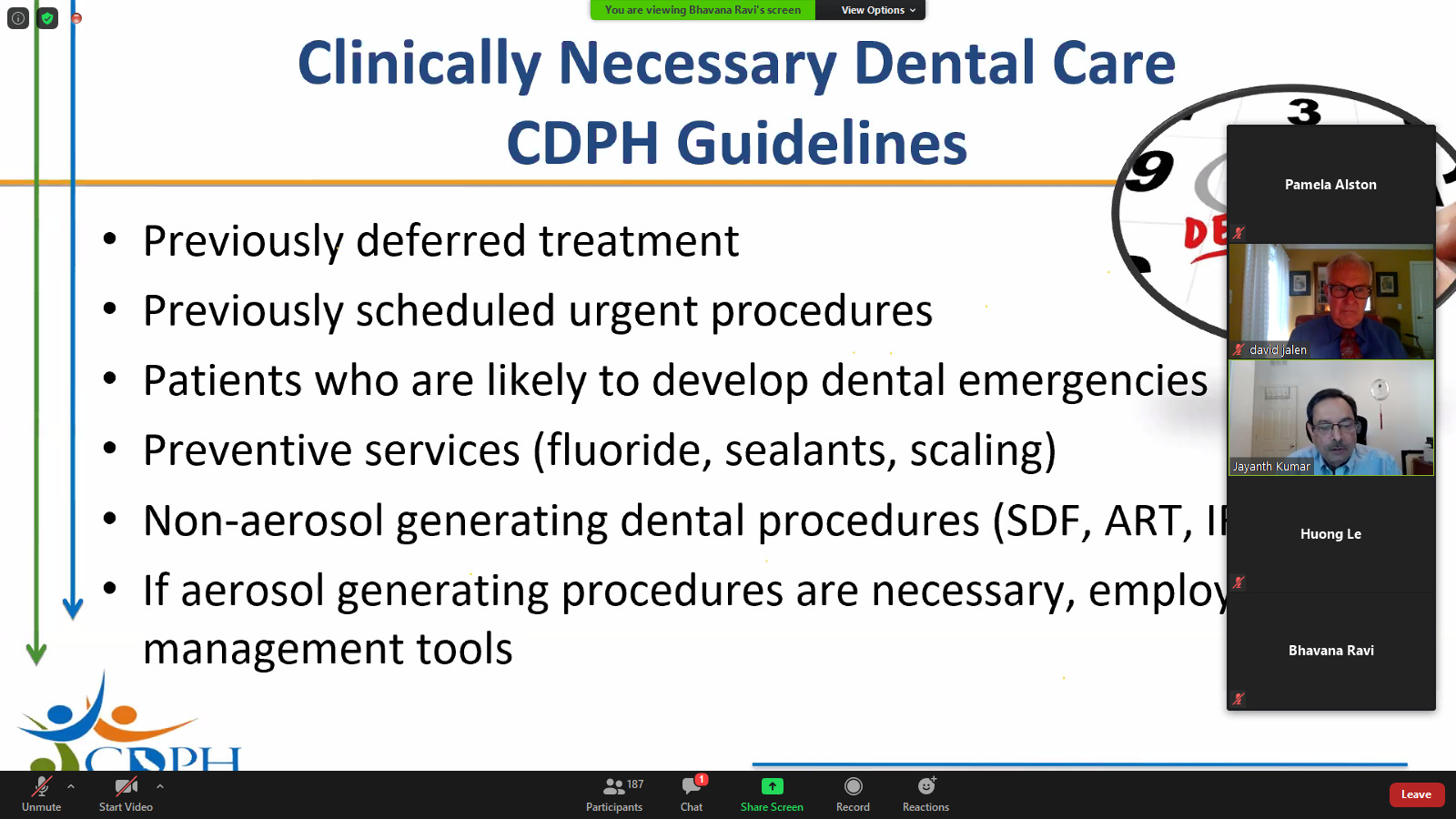 Reference:  California Department of Public Health
Guidance for Dental SettingsInterim Infection Prevention and Control Guidance for Dental Settings During the COVID-19 ResponseUpdated June 17, 2020
The recommendation to wait 15 minutes after completion of clinical care and exit of each patient without suspected or confirmed COVID-19 to begin to clean and disinfect room surfaces has been removed…
Evidence emerging' of airborne spread of COVID-19
Some scientists urged a WHO update how the respiratory disease passes between people July 7th
Possible that airborne transmission and aerosol transmission are COVID-19 modes
More evidence needs to be gathered and interpreted
Preprocedural Rinsing
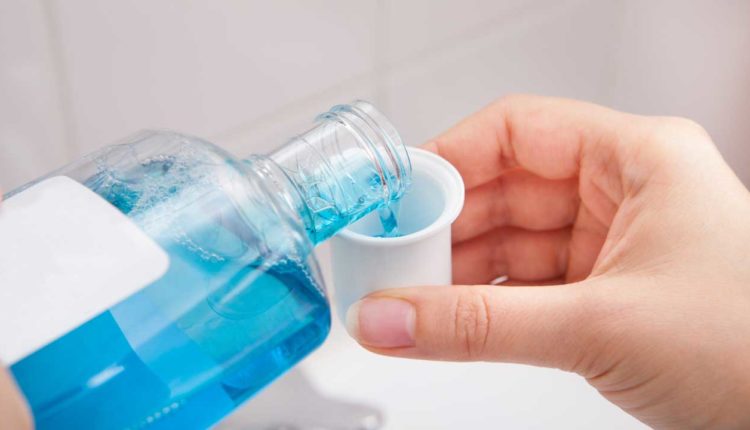 CDC has not made a recommendation for it
SARS-CoV-2 highly susceptible to oxidation
Povidone-iodine & hydrogen peroxide are oxidizing agents. 
More research needed for effectiveness against the novel Corona virus
Amalgam Waste Best Management Practices
use of amalgam separators 
use of chair-side traps
regular inspection and cleaning of traps 
use of appropriate commercial waste service to recycle and/or dispose of collected amalgam
Hand Sanitizers - Beware
methanol which can be toxic
FDA issues an initial consumer alert/warning
Check ingredients labels
Teledentistry
Factors to reduce the risk of COVID-19 infection
“It is not the strongest of the species that survive, nor the most intelligent, but the one most responsive to change.” – Charles Darwin